GESTION D'UN FINANCEMENT DE L'USAID

USAID/Burundi 
Formation sur la Localisation​
Présentateur :
Moustapha Niang, ASAP Capacity Advisor
Date : 26-28 juin 2024
[Speaker Notes: Remarque : cette session sera enregistrée]
Objectifs de la Formation
Mieux comprendre les différences entre l’acquisition et l’assistance.
Comprendre les attentes de l'USAID envers les partenaires dans la gestion des subventions
Comprendre les règles et réglementations clés de l’USAID
Explorer les implications des règles et réglementations de l’USAID
pour les coûts du projet, la main-d’œuvre, la rémunération et l’approvisionnement.
Explorez certaines exigences particulières en matière d'assistance et d'acquisition et leurs implications pour la gestion de projet.
Augmenter les chances des partenaires de comprendre et de mettre en œuvre les bonnes pratiques managériales
‹#›
THEMES DE LA FORMATION
Theme I: 	Principaux types de Financement de l’USAID (Acquisition & Assistance)
Différences entre Acquisition & Assistance
Structure de l’Accord – Revue de l’Accord
Rôles and Responsabilités de COR/AOR vs. CO/AO
Thème II: 	Règles et Règlementations de l’USAID
Type d’Accord
Gestion du Staff
Gestion des Achats
Thème III: 	Gestion des Programmes d’Assistance
Thème IV:	Gestion des Programmes d’Acquisition
Thème V: 	Principes Fondamentaux de mise en œuvre des Projets
GESTION D’UN FINANCEMENT DE L’USAID
Theme I: 	Principaux types de Financement de l’USAID (Acquisition & Assistance)
Différence entre Acquisition & Assistance
Structure de l’Accord – Revue de l’Accord
Rôles and Responsabilités de COR/AOR vs. CO/AO
Exercice 1 : COMPRENDRE LES TERMES DANS LA GESTION DES PROJETS USAID
Couts indirects ?
Fonds de contrepartie
LOI SUR FLY AMERICA ?
Des couts interdits ?
Source interdite ?
Contribution en Nature ?
DEC : Centre d'Echange d'Expériences de Développement
Cout Refusé?
NICRA ?
AOR ?
Appel d'Offres : RFP?
LISTE DES PARTIES EXCLUES ?
Demande d'Application : RFA?
Cout inacceptable ?
Audit?
Subventions ?
PRIME (DESTINATAIRE) ?
Code de Réglementation Fédérale ?
Modification?
FERMETURE ?
EXERCICE FISCAL ?
Cout Admissible ?
ACQUISITION?
ASSISTANCE?
CODE GÉOGRAPHIQUE ?
Formulaire 1420 ?
Vérifications nécessaires (Due Diligence) ?
Articles restreints ?
DÉCLARATION D'IMPÔT ÉTRANGER ?
MARQUAGE ?
SF-425 ?
TAUX DE CONSOMMATION ?
REVENU DU PROGRAMME ?
M&IE ?
Des couts partages ?
PERSONNEL CLÉ?
FRAIS D'EXTENSION SANS FRAIS ?
DIFFÉRENCE ENTRE LES TYPES DE FINANCEMENT
Implication de l'USAID par type de Financement
Chaque type de subvention nécessite une implication et une relation spécifiques de l'USAID avec le contractant ou le bénéficiaire pendant la mise en œuvre de l'activité.
Contrats
L'USAID exerce régulièrement un niveau plus élevé de surveillance du partenaire à travers une direction technique.
Subventions 
L'USAID a une surveillance limitée, principalement sur le suivi des activités de subvention.
Accords de coopération
L’USAID a des éléments d’implication limités et prédéfinis, comme indiqué dans l’accord sous la section « implication substantielle ».
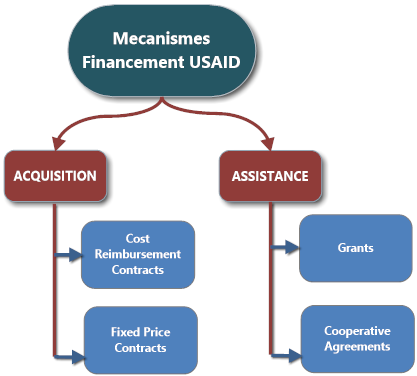 Question : Lequel est Assistance ou Acquisition ?
Pourquoi?
ASSISTANCE

Le but est de soutenir

Le gouvernement américain est un sponsor avec un niveau modéré d'implication quotidienne

Pas de frais

Sollicité via une demande d’assistance (RFA) ou une déclaration annuelle de programme (APS)
ACQUISITION

Le but est d' acheter ou de se procurer

Le gouvernement américain est un acheteur avec un niveau d'implication 

Permet de facturer des frais

Sollicité via une demande de propositions (RFP) ou de devis (RFQ)
‹#›
[Speaker Notes: Les types d'assistance incluent Leader avec des associés, des accords de coopération et des subventions.
Les contrats comprennent le coût plus des frais fixes ( Cost Plus Fixed Fee ), les contrats à prix fixe ferme ( Firm Contrats à prix fixe ), les bons de commande ( Achat Orders ), les IQC/IDIQ (contrat à quantité indéfinie/livraison indéfinie quantité indéfinie) – Indéfini Quantité Contrat / Livraison Indéterminée Indéterminée Quantité )]
STRUCTURE DE L'ACCORD
Section A- Contrat

Partie I - Plan Previsionnel 
But; Type de contrat - Coût estimé, frais fixes et montant engagé - Postes budgétaires - Coûts indirects - Frais fixes
Section B- Fournitures ou services et prix/coûts
Section C – Énoncé des travaux de performance
Section D- Publicite  et marquage
Section E- Inspection et acceptation
Section F- Livrables  ou performances
Section G - Données sur l'administration du contrat
Section H – Exigences particulières du contrat
Section I – Clauses du contrat
Section J- Liste des pièces jointes
Pièce jointe 1 – Plan Previsionnel 
Objet de l'accord - Durée de l'accord - Montant de l'accord et paiement - Budget de l'accord - Rapports, suivi et évaluation - Passation des marchés et contrats - Titre et utilisation de la propriété - Revenus du programme - Partage des coûts (correspondance) - Coûts indirects - Résolution des conflits - Administration de l'accord après l'attribution - Dispositions spéciales - Dispositions standard - Compréhension d'une implication substantielle
  Pièce jointe 2- Description du programme
Pièce jointe 3- Dispositions standard
Pièce jointe 4 – Stratégie de Publicite et et plan de marquage
Pièce jointe 5 - Marchandises et transports
Assistance (accord de coopération) :
Acquisition (Contrats) :
‹#›
Revue de l’Accord
Il est essentiel que vous examiniez attentivement l'accord d'attribution avant de le signer, car il s'agit d'une étape importante du processus. Portez une attention particulière à :
- Type d’Accord  - Période de performance - Approbations accordées et requises - Termes de référence des travaux
- Budget et montants engagés - Implication substantielle - Code géographique
- Personnel clé, si applicable
- Partage des coûts, si applicable - Vos AO/CO et AOR/COR désignés
‹#›
[Speaker Notes: Même si vous avez des contrats personnels à l'USAID ou à l'ambassade, passez toujours par vos AO/CO et AOR/COR ou Activity Manager]
Avec qui vous traitez : points de contact clés de l’USAID
Agreement Officer (AO)
Responsable de l’Accord
Agreement Officer’s Representative (AOR)
Représentant Responsable de l’Accord
Activity Manager
Gestionnaire de l’Activité
Contracting Officer’s Representative (COR)
Représentant Responsable du Contrat
Assistance
Acquisition
Contracting Officer (CO)
Responsable du Contrat
‹#›
Équipe USAID : rôles et responsabilités
Agreement Officer/Contracting Officer Representative
Agreement Officer/Contracting Officer
AUTORITÉ:
Délégué par l'AO/CO et dans l’Assistance/Acquisition
FONCTIONNAIRE DE L'USAID RESPONSABLE DE :
Surveiller la performance du recipiendaire, et
Exercer une connaissance technique de l’accord/du contrat
RESPONSABILITÉS:
Maintient le contact avec le bénéficiaire/contractant à travers
visites de sites, communication technique et liaison .
Examine et analyse les rapports de performance et financiers
pour leur adéquation, leur réactivité et leur rapidité.
Veille au respect des termes et conditions de l’attribution.
Exerce les responsabilités d'implication substantielle de l'USAID .
AUTORITÉ:
A la responsabilité légale de l’accord de cooperation/du contrat
Seul autorisé à engager légalement l’USAID 
Peut agir au nom de l'USAID Changer , mettre fin ou clôturer une subvention
Obliger les fonds du gouvernement américain (y compris les fonds supplémentaires). RESPONSABILITÉS:
Assure le respect de la loi, des décrets, des règlements et de toutes les autres procédures applicables .
Initier des actions à la suite d'audits, d'enquêtes ou de conclusions de l'AOR/COR (rejets), ou d'autres actions correctives.
Maintient le dossier officiel de l'agence pour l'attribution/le contrat.
‹#›
Exercice 2 : S'agit-il d'une responsabilité d'AO ou d'AOR en Assistance ?
Vrai ou Faux ?
Oui
Non
Oui
Oui
Non
Oui
Non
Oui
Oui
Oui
[Speaker Notes: Approbation écrite préalable du Responsable de l’Accord (AO) ou de son représentant
(COR) si délégué dans la lettre de désignation du représentant de l'agent contractant]
Comment l’USAID est-elle impliquée dans chaque type de financement?
CONTRACT


Une implication substantielle


Toujours impliqué
(Très Immiscé)
ACCORD DE COOPÉRATION


Une implication substantielle



Plus d'implication
SUBVENTION

Aucune implication substantielle

Implication limitée
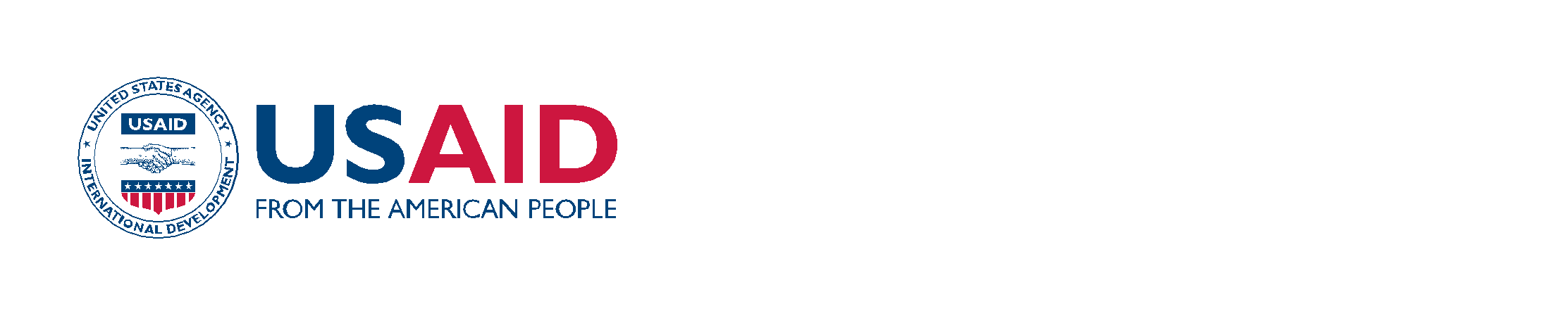 Assistance
Acquisition
Comment la participation substantielle de l’USAID s’applique-t-elle ?
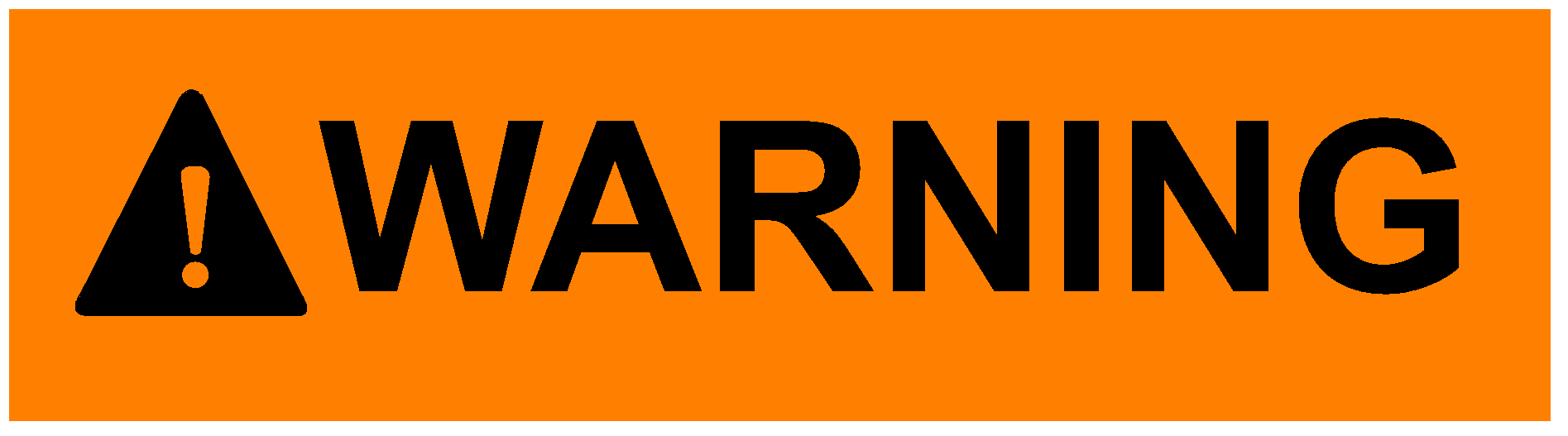 Approbation du personnel clé
 Approbation des plans de travail annuels
 Approbation du plan de suivi et d’évaluation
 Approbation du niveau d'implication dans les travaux techniques
Participation ou sélection au comité consultatif
Approbation des sous-attributions (Sous-contractants, ou sous-recipiendaires)
 Direction et réorientation des activités
 Pouvoir de l'Agence d'arrêter immédiatement une activité de construction

L'implication substantielle peut être radicalement différente dans le cadre d'un contrat. Assurez-vous de consulter votre lettre de désignation COR
GESTION D’UN FINANCEMENT DE L’USAID
Thème II: 	Règlementations de l’USAID
Type d’Accord
Gestion du Staff
Gestion des Achats
Principales réglementations de l’USAID
ADS et CFR ?
ADS = Système de directives automatisées
= Politique opérationnelle de l'USAID (Politiques internes de l'USAID)

L'ADS s'applique au personnel de l'USAID,
Cependant, l’ADS nous ouvre une fenêtre sur l’USAID
ADS nous explique comment fonctionne l'USAID afin que nous sachions comment mieux interagir avec eux
2 CFR = Subventions et accords
Le CFR est une codification des règles permanentes et réglementations publiées par chaque département du gouvernement américain et agence.
Le CFR est organisé autour de titres, ou thématiques, tels que Défense nationale, Le Président, Santé publique, Relations extérieures, etc.
« Titre » CFR « Partie »
XX CFR  XXX
7 CFR = Agriculture
22 CFR = Relations extérieures
29 CFR = Travail
Termes utilisés dans 22 CFR 228
Source
Le pays à partir duquel une marchandise est expédiée
Code géographique
Groupe de pays qui désignent des sources autorisées de biens et de services
Tout matériel, article, fourniture, bien ou équipement
Marchandise
Le lieu d'organisation juridique, de propriété, de citoyenneté ou de résidence permanente légale des fournitures de biens et de services
Nationalité
Codes géographiques autorisés
L’accord précise le code géographique qui autorise la source . Ce code peut être le lieu d'organisation juridique, de propriété, de citoyenneté ou de résidence permanente légale des fournitures de produits et services suivants :
937 - États-Unis, pays coopérant, pays en développement autres que les pays en développement avancés, à l'exclusion des sources interdites
935 – toute zone ou pays à l’exclusion des pays interdits
Si l’accord ne le précise pas – 937 est le code présumé
Feuille de Temps (Timesheets):
Une feuille de temps est requise pour:
L'USAID exige que tous les coûts de personnel facturés à ses projets soient exacts et vérifiables au moyen de feuilles de temps.
Personnel travaillant à temps partiel ou à temps plein sur le projet
Contractants ou consultants qui travaillent sur le projet
Bénévoles (si vous documentez le partage des coûts ou si vous payez des allocations)
Le système de votre organisation doit inclure un système d’enregistrement du temps de travail qui relie les heures d'un employé à un projet ou activité spécifique dans le cadre d’un projet.
Votre organisation doit disposer d'un processus permettant aux employés de remplir les feuilles de temps et noter les heures attribuées à différentes activités ou projets.
Achats
L'USAID encourage la concurrence libre et ouverte autant que possible
 La concurrence est préférée mais n'est pas obligatoire en dessous du niveau de micro-achat de l'USAID (3,500 $)
 Une concurrence raisonnable est attendue dans la gamme des acquisitions simplifiées (3,501$ – 149,999 $).
 Une concurrence complète est requise au-dessus de la fourchette d'acquisition simplifiée ( ≥150,000 $ )
 L'approvisionnement est attribué au meilleur rapport qualité-prix .
 Les biens et services restreints ou dont le coût d'acquisition est de 25 000 $ ou plus doivent provenir du code géographique attribué au financement.
GESTION D’UN FINANCEMENT DE L’USAID
Thème III 	
Gestion des Programmes d’Assistance
Gerer les Accords d’Assistance
Exigences particulières pour les instruments d'ASSISTANCE
Révision des plans budgétaires et programmatiques
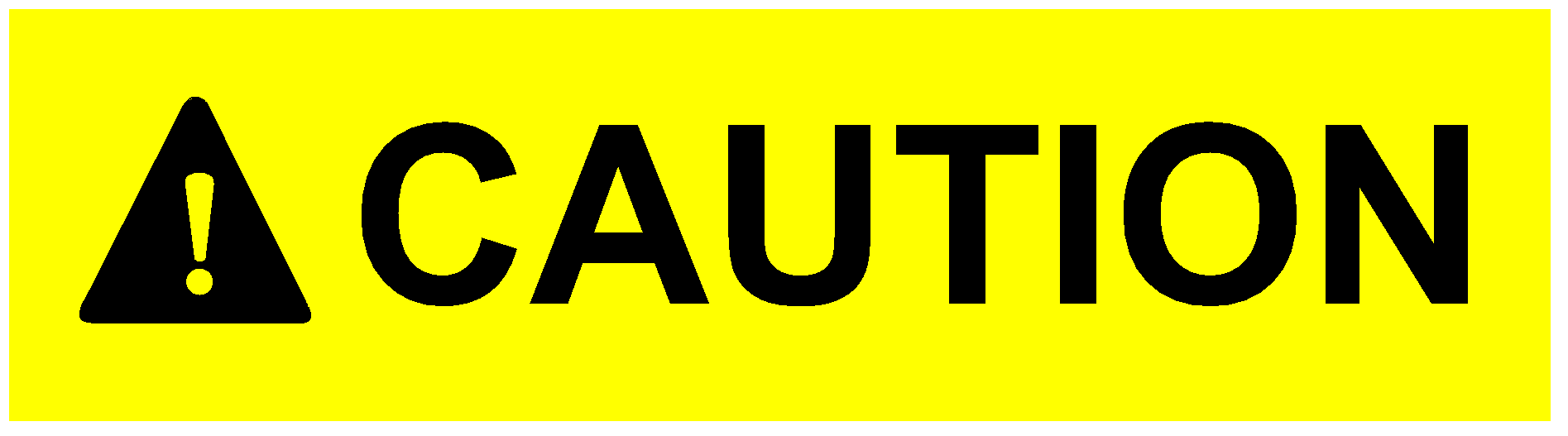 Une autorisation préalable est nécessaire pour :
 Modifications des termes de référence  ou de l'objectif du programme (même s'il n'y a pas d'impact financier)
 Changements de personnel clé ou désengagement du projet pendant plus de trois mois ou réduction de 25% du temps consacré au projet
 Transfert des fonds budgétisés pour les coûts d’appui aux participants vers d’autres catégories de coûts
 Sous-subventions
 Modifications du partage des coûts
Les partenaires peuvent-ils réaliser des bénéfices grâce à l'assistance ?
Le bénéfice est tout montant de revenu du projet au-delà des coûts directs et indirects autorisés pendant la période d'exécution de votre projet.
Les bénéficiaires de fonds du gouvernement américain ne peuvent pas gagner ou conserver les bénéfices générés par les subventions de l'USAID sauf autorisation.
L'interdiction de réaliser des bénéfices au titre de l'aide s'applique également aux sous-bénéficiaires
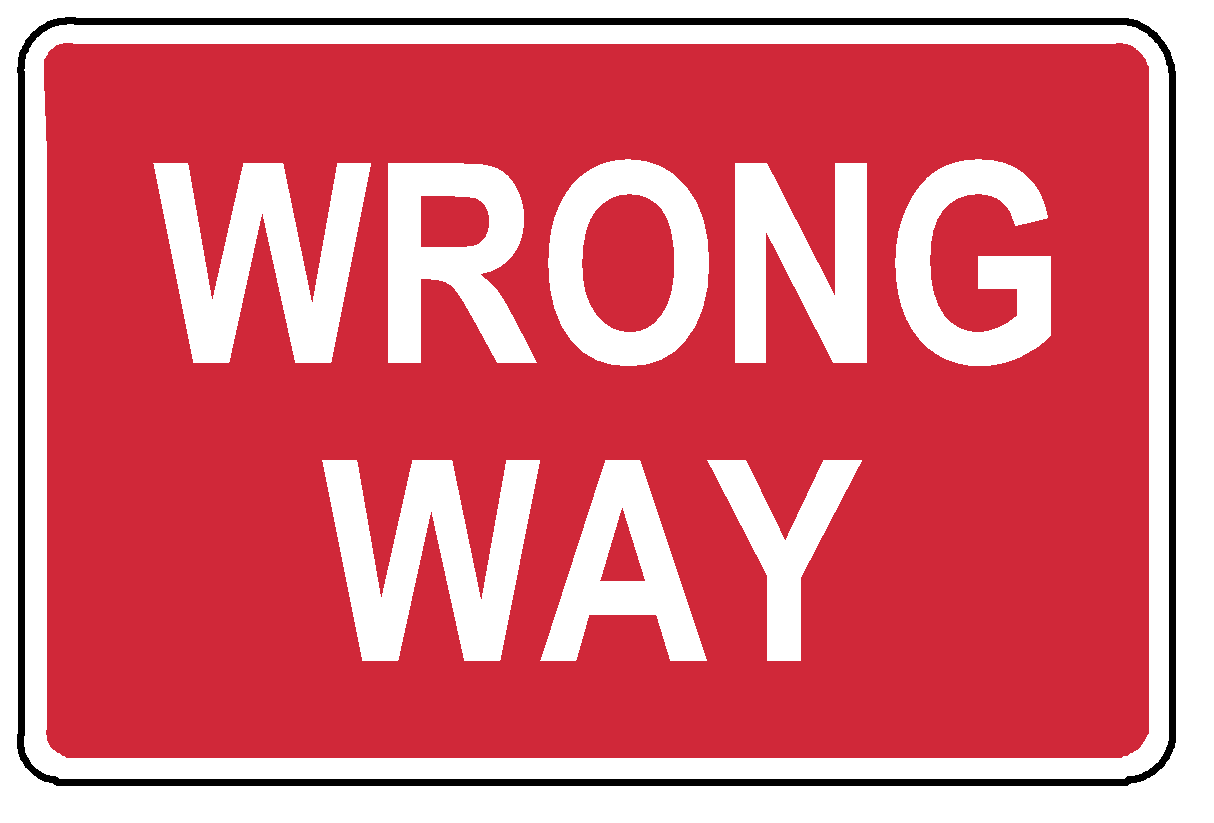 [Speaker Notes: Définition de la mobilisation des ressources : « Un processus par lequel les ressources essentielles au développement, à la mise en œuvre et à la poursuite du travail nécessaire à la réalisation de la mission de l'organisation sont identifiées, poursuivies et gérées. »

« Un processus que les organisations utilisent pour acquérir et utiliser les éléments dont elles ont besoin pour mettre en œuvre leurs activités et poursuivre leur mission. »

Identifier les besoins : L'organisation identifie ses besoins. Ces besoins sont liés à un coût pour établir des priorités. Cela se fait généralement lors de la planification stratégique. Les priorités stratégiques pour la mobilisation des ressources font référence aux domaines de croissance programmatique qui sont les plus critiques pour la vision et la mission de l'organisation. Les priorités stratégiques programmatiques pourraient inclure : 1) l’approfondissement d’un domaine d’expertise technique ; 2) élargir une zone géographique ; 3) développer une expertise dans un nouveau domaine de programme ; et 4) reproduire ou étendre un modèle ou une approche prometteuse.


Identifier les sources de financement potentielles : une fois le chiffrage effectué, l'organisation identifie les sources potentielles des ressources nécessaires. Il peut s'agir de donateurs actuels, de la communauté ou du conseil d'administration.

Développer une stratégie de gestion des ressources : une fois les sources identifiées, développer une stratégie qui comprend une structure et des systèmes pour mobiliser les ressources requises.

Évaluer : Il est important de conserver une trace des progrès et de disposer d'un système de suivi clair qui déterminera si les stratégies fonctionnent ou non. Une fois un plan en place, consolidez les stratégies efficaces et modifiez celles qui ne fonctionnent pas.]
Revenu du programme
Revenu du programme = revenus directement générés par une activité financée par le programme pendant la période d'exécution du programme
Les revenus du programme n'incluent pas les intérêts gagnés sur les avances, les remises, les crédits ou les remises, sauf si les termes et conditions de la récompense stipulent autrement .
Le bénéficiaire doit rendre compte des revenus du programme conformément à 2 CFR 200.307.
Les revenus du programme peuvent être générés à partir de :

Honoraires pour services rendus

Marchandises vendues avec l’approbation de l’USAID

Location de propriété
[Speaker Notes: Les revenus du programme sont les revenus que votre projet génère directement pendant la période d'exécution. Il peut s'agir des intérêts gagnés sur les prêts de microcrédit que vous accordez dans le cadre de votre projet, de la vente de marchandises ou d'autres biens, etc. Les revenus du programme n'incluent PAS les intérêts gagnés sur les avances , les remises, les crédits ou les remises.

Une autre chose très importante à noter concerne les revenus du programme provenant des droits de licence, des redevances pour le matériel protégé par le droit d'auteur, des marques déposées et des inventions réalisées dans le cadre d'un financement fédéral si elles sont soumises. au 37 CFR partie 401.]
Options de gestion des revenus du programme
Trois options pour gérer les revenus générés par un projet financé par l'USAID:

1. Déduisez-le du montant total du financement

2. Ajoutez-le au budget (par défaut pour les organisations non américaines)

3. Utilisez-le pour répondre à une exigence de partage des coûts
Celles-ci ne s'appliquent pas aux revenus provenant des droits de licence et des redevances sur le matériel, les brevets, les marques et les inventions protégés par le droit d'auteur .
Si des revenus du programme devraient être générés dans le cadre de la subvention, l'AO indiquera comment ces revenus seront traités dans le cadre du financement.
[Speaker Notes: Vous disposez de trois options pour gérer les revenus du programme que vous générez sur votre projet financé par l'USAID :

Vous pouvez le déduire du montant total de la récompense

Vous pouvez l'ajouter au prix (ce qui est la valeur par défaut pour les organisations non américaines)

Vous pouvez l'utiliser pour répondre à une exigence de partage des coûts. Si vous faites cela, cela doit être considéré comme un partage des coûts éligible, conformément aux règles et réglementations de l'USAID.

Après le dernier jour de la période d'exécution du projet, vous pouvez conserver tous les revenus que vous générez sur ces activités.]
Principes de coûts – 2 CFR 200 (sous-partie E)
Les principes de coûts du gouvernement américain (USG) déterminent quels coûts peuvent être engagés et imputés à un projet financé par le gouvernement américain.
Autorisé : est-ce nécessaire pour une performance réussie ? Est-ce conforme au prix ? Est-ce pendant la période d'exécution ? Suit-il des normes comptables généralement acceptables ? Est-il suffisamment documenté ?

Raisonnable : est-ce qu’une personne prudente aurait payé ? Est-ce conforme aux pratiques du marché ? Est-ce le meilleur rapport qualité-prix par rapport aux alternatives ? Est-ce engagé conformément aux politiques de votre organisation ?

Allocabilité : est-il engagé spécifiquement pour ce financement? S'il est partagé avec un autre projet, le % est-il alloué au prix ?
[Speaker Notes: également connu sous le nom d'exigences administratives uniformes ou d'orientations uniformes (UG)]
Types de coûts : Autorisés – Restreints – Interdits ou inéligibles ?
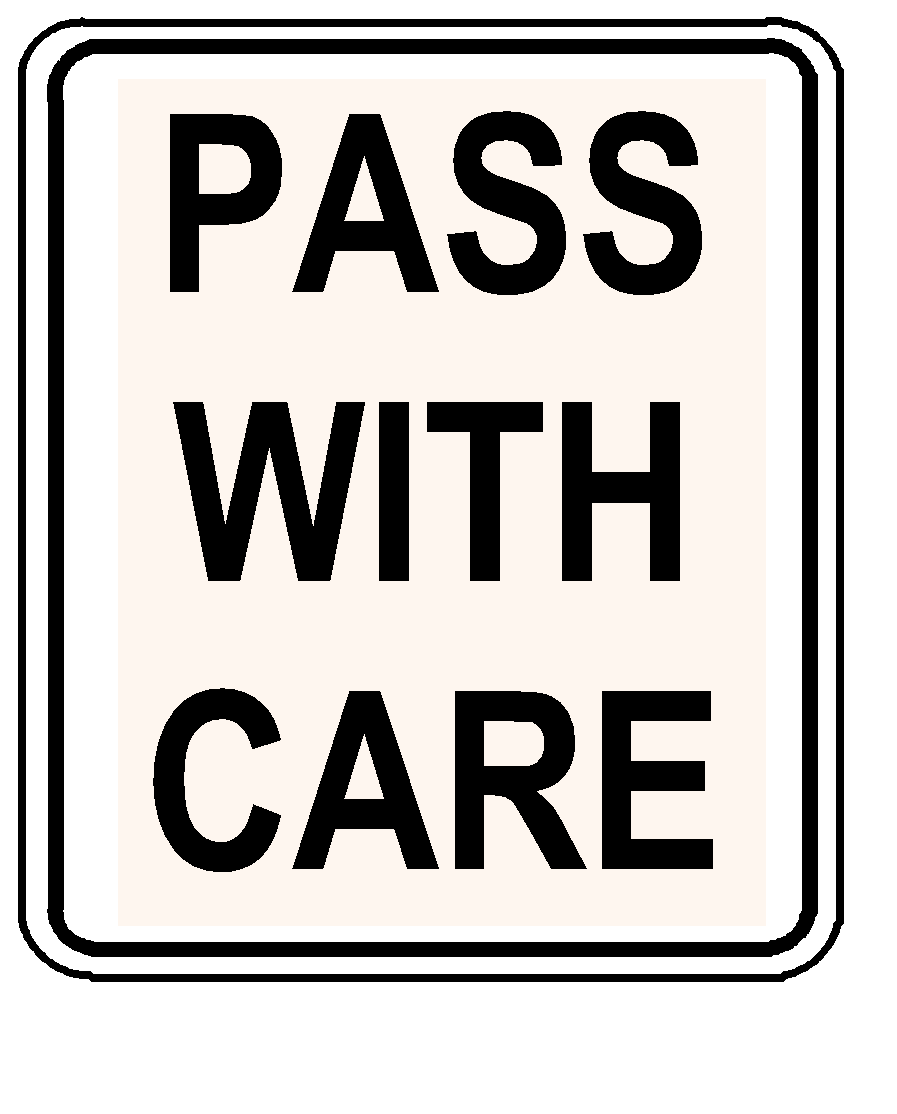 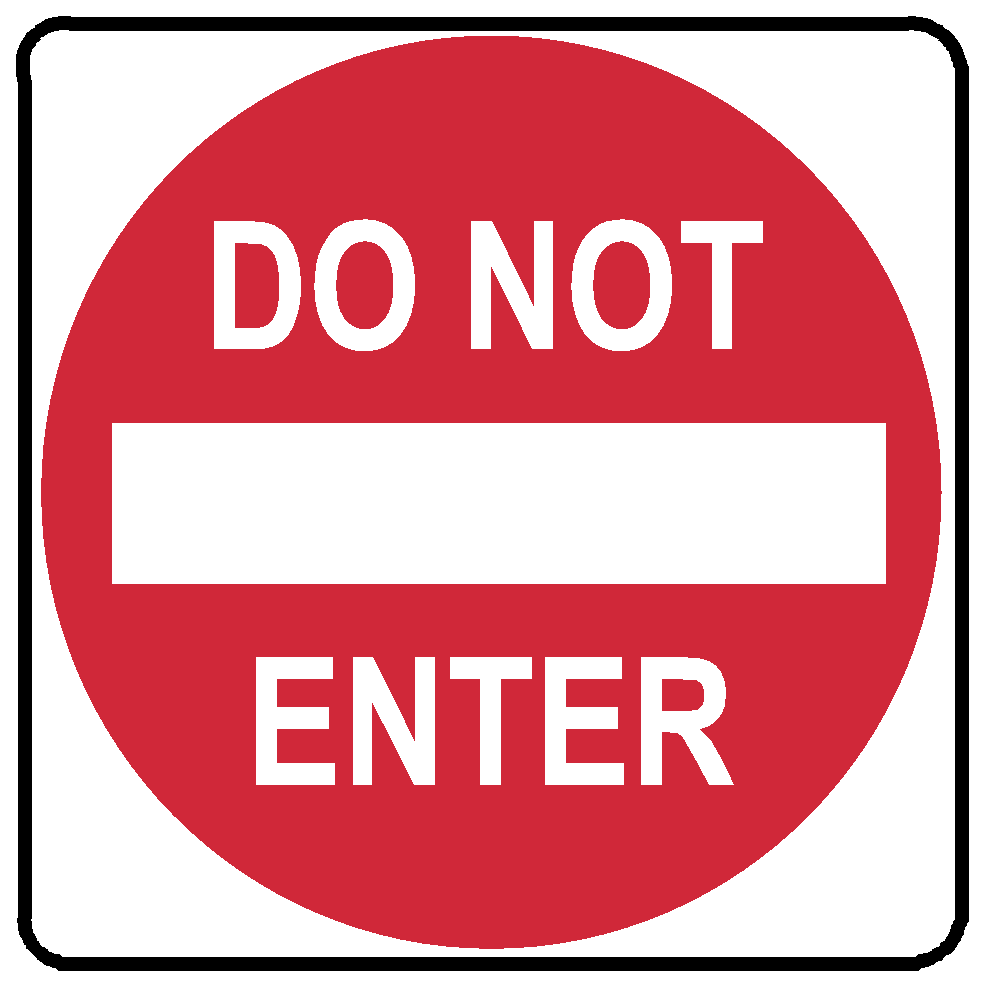 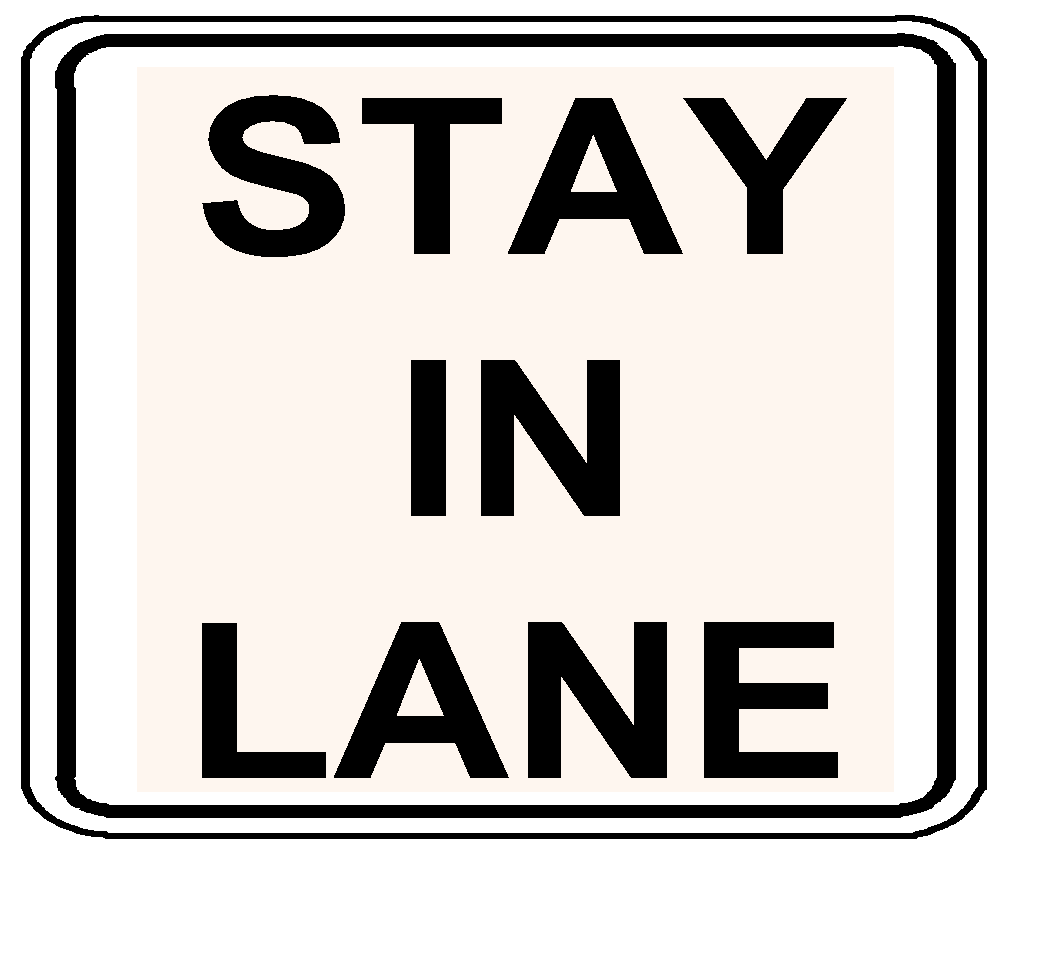 [Speaker Notes: Question : Est-ce qu'il peut avoir des conditions pour l'acquisition de biens ou de services interdits ou inéligibles ?
Tout ou Rien
Loi du pays Si - Assurez-vous qu'elle s'applique aux projets financés par l'USAID]
Exercice 3 : Déterminer quels coûts sont restreints, ou inéligibles
Limité
Limité
Limité
Limité
Limité
Limité
Limité
Inéligible
Inéligible
Inéligible
Inéligible
Inéligible
Inéligible
https://www.usaid.gov/sites/default/files/2022-12/312.pdf
Contrepart « Cost-Share »
Toute ressource en espèces ou en nature donnée à un projet par un tiers pour aider à atteindre les objectifs du financement
Un passif (si requis sur votre financement) et toute obligation non remplie peuvent être déduits du montant total de votre financement.
La source de fonds du tiers ne peut provenir d'aucune agence du gouvernement américain, c'est-à-dire d'un autre projet financé par le gouvernement américain.
Le partage des coûts est sujet à audit !
Question : J'ai des fonds provenant d'un précédent projet financé par le gouvernement américain, puis-je les utiliser comme cost-share pour le nouveau projet je dois appliquer?
Non!
[Speaker Notes: Commençons par les ressources]
Qu'est-ce qu’un cost share éligible ?
Pour être considéré comme admissible au partage des coûts, une contrepart (Cost share) doit :
Être payé avec des fonds qui ne sont PAS fournis par une agence gouvernementale américaine
Être considéré comme à frais partagés sur un seul projet
Être vérifiable grâce à une documentation décrivant la date, la source, le montant et le but
Être nécessaire, raisonnable et permis, selon les directives de l'USAID
directement contribue aux objectifs du projet
Apparaître dans votre budget approuvé
[Speaker Notes: Exemples:
Dons d'équipement ou de matériel
Travail bénévole
Temps d'antenne gratuit à la radio/couverture des journaux
Espace donné pour l'utilisation du projet
Dons en espèces]
Taxe sur la Valeur Ajoutée (TVA)
Les exceptions aux exonérations de TVA s'appliquent généralement aux biens achetés en dehors du pays d'accueil. 

Si vous devez payer la TVA sur des biens dont vous auriez dû être exonéré :
Informez d’abord l’USAID
Suivez le montant par transaction,
Demandez un remboursement et documentez vos tentatives pour le récupérer, et
Signalez-le à l'USAID.
Taxe sur la valeur ajoutée (TVA) – Votre responsabilité
L'USAID peut fournir les documents de candidature et la lettre de soutien.
Mais votre organisation est responsable de l’application et de l’obtention de cette exonération et remboursement de TVA auprès du gouvernement du pays hôte.
Exigence de déclaration de TVA

Qui doit declarer: toute organisation qui
acheté 500 $ US ou plus avec les fonds de l'USAID
Date d'échéance : Chaque année, le 16 avril
Formulaire : Pas de formulaire standard
Exonération de déclaration de TVA
500 $ ou moins (hors paiement de la TVA)
Acheté en dehors du pays d'accueil et où la TVA a été payée à une entité en dehors de votre pays
NON exonéré de TVA, selon votre accord de financement
L'achat a été effectué avec des fonds non-USAID
GESTION D’UN FINANCEMENT DE L’USAID
Thème IV	
Gestion des Programmes d’Acquisition
Gestion des acquisitions
Exigences particulières pour les instruments d'ACQUISITION
Emploi des Nationaux de Pays Tiers (TCNs) et des 
 (LNs) du Pays hote
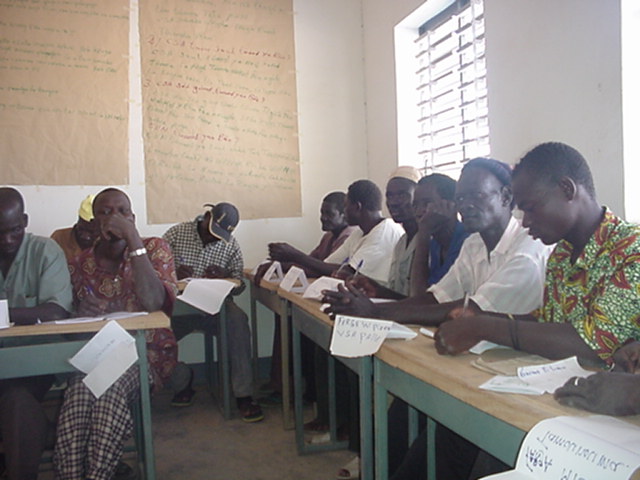 Doivent bénéficier des mêmes avantages et être soumis aux mêmes restrictions que les TCNs/LNs employés par l'USAID.
Ne peut pas être rémunéré ni recevoir d'augmentations de mérite ou de promotion dépassant la rémunération en vigueur dans le pays d'accueil.
Doit être payés en monnaie locale
sont pas éligibles aux avances ou aux différentiels
Photo Credit: M Niang (Burkina Faso)
Suppléments de salaire pour les employés 
du gouvernement hôte
Les compléments de salaire des employés du gouvernement hôte ne sont pas autorisés sans l'approbation écrite du responsable des contrats de l'USAID.
Les suppléments de salaire sont définis comme des paiements effectués qui augmentent le salaire de base ou les primes, les heures supplémentaires, les paiements supplémentaires, les primes d'encouragement et les indemnités.
Les indemnités journalières, les voyages sur invitation, les honoraires et la rémunération pour le travail effectué en dehors des heures normales de travail ne sont pas considérés comme des compléments de salaire.
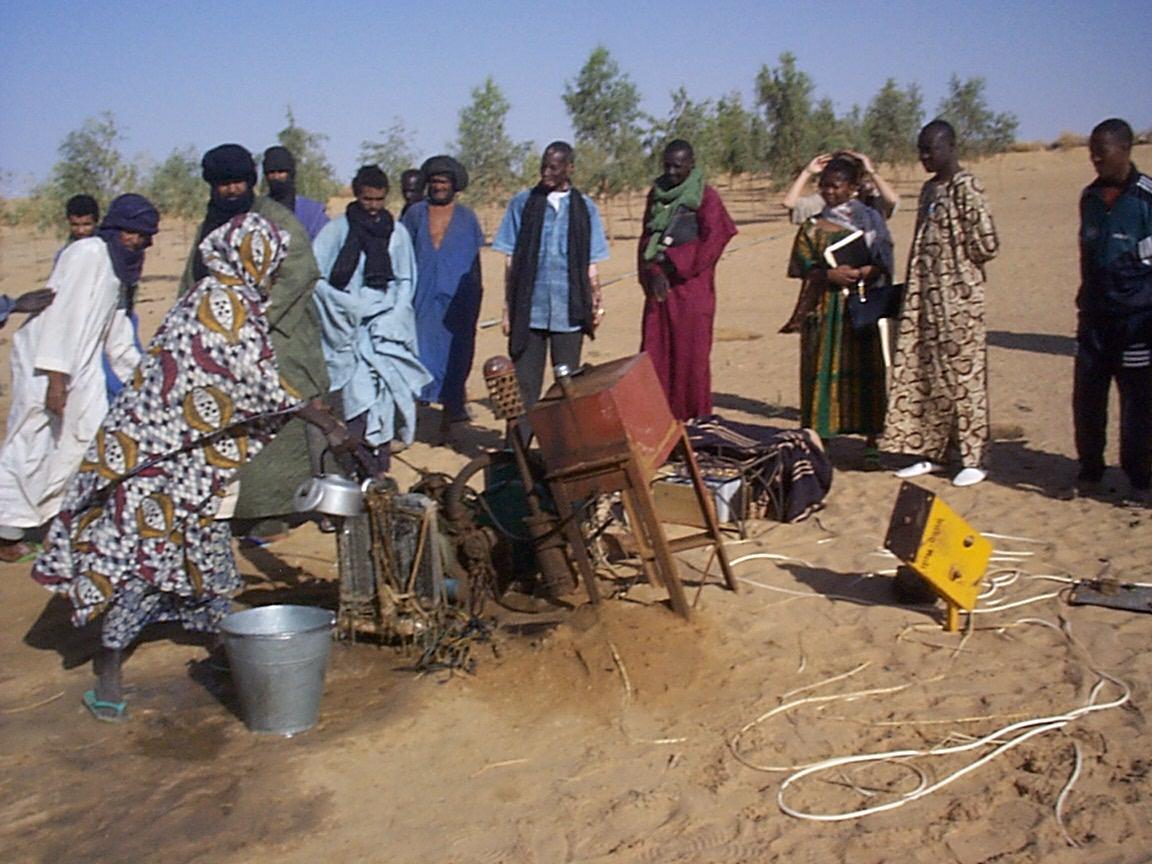 Photo Credit: M. Niang (Mali)
[Speaker Notes: Ainsi, l’appel de candidatures, également connu sous le nom de RFA, est publié, que se passe-t-il maintenant ?

Comme nous venons de le dire, la mise en place de processus permet à votre équipe d'être opérationnelle dès la publication de l'appel d'offres. Avant d'entrer dans cette section, il est important de noter que chaque organisation est unique et qu'il n'existe pas de processus de proposition défini que tout le monde utilise. Nous espérons que vous tirerez ce qui vous semble utile de cet aperçu et que vous l’adapterez à vos besoins actuels. Voyons donc un peu plus à quoi pourraient ressembler certaines de ces étapes.

Une fois l'appel d'offres publié, les personnes qui suivent la proposition doivent fixer un moment pour que l'équipe se réunisse et examine le document. Pendant ce temps, l'appel d'offres et les pièces jointes supplémentaires doivent être partagés avec les membres concernés de votre équipe. C'est également le moment où vous voudrez vous assurer que chacun comprend ses rôles et responsabilités afin que tous les éléments de la proposition soient couverts.

À ce stade initial, il est plus efficace d'élaborer également le calendrier et la matrice de conformité afin que les dates telles que celles auxquelles les questions doivent être posées et les étapes clés soient indiquées afin de laisser suffisamment de temps pour les révisions et la réception des contributions. La plupart des membres de votre équipe susceptibles de travailler sur la proposition ont également d'autres responsabilités concurrentes. Prévoyez donc du temps pour assister aux séances de conception au cours desquelles vous allez réfléchir aux thèmes gagnants et votre approche technique doit être planifiée le plus tôt possible afin que vous puissiez peut avoir les bonnes personnes présentes.

Ces examens codés par couleur représentent une bonne pratique de l’industrie consistant à attirer un regard neuf et extérieur pour vérifier la proposition à des étapes clés. Alors que certaines organisations utilisent tout un arc-en-ciel d'équipes d'examen des propositions, nous allons nous concentrer sur trois interventions clés : rose, rouge et verte. Mais s'il vous plaît, faites ce qu'il y a de mieux pour votre organisation.

Pink Team est une revue critique axée sur la conception technique. Cet examen confirme que la conception de la proposition sur les plans technique, de la gestion, du personnel et des coûts est solide et que la candidature comporte une solide stratégie gagnante. C'est la première grande opportunité pour l'émergence d'idées techniques supplémentaires et pour des corrections de cap ; à ce stade du processus, il reste encore suffisamment de temps pour changer de cap avec succès.

Red Team est le dernier point de contact majeur pour la proposition avant qu’elle ne passe à la production finale. C'est le moment où les évaluateurs examinent attentivement la proposition technique, en se concentrant sur la conformité et le mérite technique. Les évaluateurs sont invités à jouer le rôle du donateur et à noter l'ébauche de la proposition par rapport aux critères d'évaluation. Étant donné la proximité de la soumission (généralement 7 à 10 jours), il est difficile à ce stade d'apporter des corrections de cap importantes ou de résoudre des faiblesses majeures. Ainsi, lorsque cela est possible, il est préférable de disposer de suffisamment de temps entre les moments où le rose et le rouge sont programmés pour que les rédacteurs puissent répondre à les commentaires des premiers évaluateurs.

Pour la proposition de coût, c'est une bonne idée d'avoir deux avis que nous appelons d'abord les avis d'équipe vert clair puis vert foncé. L'équipe Lime est l'endroit où les évaluateurs jettent un premier coup d'œil au budget pour s'assurer qu'il n'y a pas de problèmes fondamentaux ou majeurs (similaire à l'équipe rose). Green est un examen complet de la proposition de coût presque finale. Cet examen évalue la proposition de coût du point de vue du donateur, en se concentrant sur le caractère raisonnable et admissible ainsi que sur la conformité aux directives internes et externes. Les évaluateurs doivent également prendre en compte la conception technique et l’alignement des coûts. Idéalement, cet examen inclurait le récit du budget afin que les évaluateurs puissent également prendre en compte la force de vos arguments de meilleure valeur ainsi que la présentation des éléments de coût, qui peuvent tous deux avoir un impact sur la façon dont un donateur pourrait évaluer la force de notre offre. Comme pour l’équipe rouge, compte tenu de la proximité de la soumission, il est difficile d’apporter des corrections budgétaires substantielles après l’équipe verte.]
Restrictions sur la sous-traitance avec des organisations contrôlées par des gouvernements étrangers
L’USAID impose des restrictions sur la sous-traitance avec des organisations contrôlées par des gouvernements étrangers .
Tous les contrats de sous-traitance nécessitent une approbation explicite de l'USAID et doit être à prix fixe.
Les contrats de sous-traitance supérieurs à 500 000 $ nécessitent l’approbation du responsable principal des achats.
Les subventions sous contrat (GUC) nécessitent l’approbation du CO.
Les GUC accordés aux ONG américaines sont limités à 100 000 dollars par entité. Les GUC destinés à accueillir des agences gouvernementales partenaires nécessitent un processus de détermination et de conclusions avant d'être établis et sont limités à 300 000 $ pour la durée du contrat.
Directives automatisées de l'USAID
Système (ADS) Chapitre 303 (y compris les références obligatoires et supplémentaires) guide d'attribution et d'administration des subventions
Leveraging (Levee de fonds)
L’effet de levier représente toutes les ressources non-USAID (moins Cost share) qui devraient être appliquées à un programme.
Généralement, un effet de levier est requis au ratio a x:x
Le plus souvent observé sur des projets qui contiennent des efforts de partenariat public-privé
L’effet de levier n’est pas soumis à un audit financier mais est examiné lors des audits de programme
Comment et quelles ressources pourriez-vous exploiter :
fonds privés
des bénévoles motivés par leur foi pour soutenir les initiatives de l'organisme.
Personnel universitaire
Fonds sociaux d’entreprises .
GESTION D’UN FINANCEMENT DE L’USAID
Thème V
Principes fondamentaux de démarrage 
                   et mise en œuvre des projets
Cycle de projet financé par l'USAID
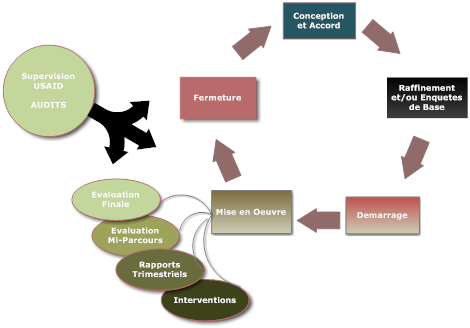 Étapes de mise en œuvre du financement de l’ USAID
Démarrage 
de Projet

À
Fin de Projet
Activités opérationnelles critiques de démarrage
Question : Discutez en petits groupes des activités de démarrage les plus critiques ?
Activités opérationnelles critiques de démarrage
Assurez-vous d’avoir une équipe qualifiée pour accompagner la Start-up
 Assurez-vous que votre organisation a l’enregistrement approprié est en place
 Créer un compte bancaire distinct generateur d’intérêts pour le projet
 Recruter du personnel, établir des contrats de travail et les intégrer
 Effectuer l'intégration du personnel et des sous-partenaires dans les domaines technique, administratif/financier et de conformité.
 Créer les manuels, plans techniques et plans de suivi nécessaires
 Veiller à ce que les systèmes et politiques financiers et d’approvisionnement soient en place
 Finaliser les sous-contrats/sous-attributions
 Bureaux sécurisés et aménagement bureautique complet, y compris informatique, notamment accès à Internet
 Demander des dérogations ou des approbations à l’USAID
 Acquérir du matériel, des fournitures et des véhicules
 Identifier et obtenir toutes les approbations gouvernementales/homologues nécessaires
Livrables techniques les plus courants lors du démarrage
Plan de travail annuel / budget annuel
 Plan de gestion des performances (PMP) ou plan de suivi et d'évaluation
 Examen environnemental initial - 22 CFR 216
 Strategie de Publicite et plan de marquage - ADS 320.3.2
 Manuel des subventions (le cas échéant)
 Manuels de sécurité 
 Autres, comme l'exige votre accord de financement, par exemple des études spécifiques en période de raffinement
Meilleures pratiques de démarrage
Créez un calendrier de démarrage clair: suivi des tâches avec les principaux livrables et délais
Le calendrier de démarrage capture : le recrutement, les opérations, les achats, les activités techniques.
Établir une équipe de démarrage avec des rôles et des responsabilités clairs pour chaque membre de l'équipe
Attribuer des tâches spécifiques à chaque membre de l'équipe de démarrage
Désigner un responsable de start-up responsable du succès de l'ensemble du processus.
Le Start-up Manager organise des réunions récurrentes , envoie des invitations à l'équipe de la Start-up, de préférence des réunions hebdomadaires au début
 Prendre et partager des notes avec des actions spécifiques après chaque réunion de démarrage
Documenter et partager les leçons apprises pendant le processus de démarrage
Qu’est-ce qui caractérise un projet bien mis en œuvre ?
Bonne gestion du personnel et des partenaires
Partenariat cohérent mettant en œuvre les activités du projet dans les délais et dans les limites du budget
Soumission de rapports qualitatifs
Respect de tous les délais
Communiquer l’apprentissage et la réussite
Système de S&E fiable
Atteindre et mesurer l’impact
 Transformation qualitative de la vie des cibles communaitaies
Satisfaction des donateurs
[Speaker Notes: Éviter plusieurs opérateurs M&E fr parallèle pour un seul projet]
Votre personnel est votre « moteur de réussite »
Créez des descriptions de poste claires
 Annoncer largement les postes
 Évitez tout type de discrimination : sexe, religion, âge, orientation sexuelle, etc.
 Recrutez les bonnes personnes pour le bon poste
 Avoir des lignes de supervision claires
 Fournir des conseils et des commentaires réguliers
 Déléguer des responsabilités et tenir le personnel responsable des résultats
 Soyez compétitif et offrez la bonne rémunération – Marché équitable
Émission d'un contrat de sous-traitance ou d'une sous-subvention
Vérifier l'acceptation des individus, des organisations dans le cadre de l’USAID (sam.gov)
Effectuer une évaluation des risques institutionnels
Décider/Signer une lettre de pré-attribution, si necessaire
Assurez-vous que le Sub dispose d'un UEI
Développez un contrat de sous-traitance ou une sous-accord avec une période de performance claire et:
Termes de References 
Budget détaillé
Justification du prix
Attestation d'assurance
Représentants et certificats des sous-traitants
Approbation de l’USAID
Sécurisez les approbations et les signatures requises
Évaluation des risques liés aux sous-traitants
Que pouvez-vous faire pour minimiser les risques ?
Les facteurs de risque comprennent :
 Taille du sous-traitant et années d’expérience
Expérience de mise en œuvre passée
Présence et connaissance des spécificités géographiques
Force des contrôles internes
Durée de la relation avec votre organisation
Montant de l'accord
Viabilité financière et flux de trésorerie
Connaissance des réglementations des bailleurs de fonds
Complexité du projet et rôle du sous-traitant
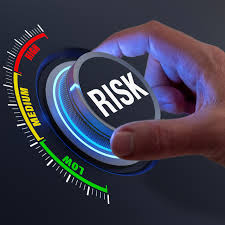 Rappels !
Les contrats de sous-traitance ne peuvent être accordés qu'à des organisations et non à des individus.
Aucun travail ne peut commencer avant qu'un contrat de sous-traitance approuvé et entièrement exécuté ne soit en place.
Planification du projet et plans de travail
Les plans de travail annuels doivent généralement être soumis avant la fin de l'exercice financier et doivent être approuvés par écrit par l'USAID.
 Le plan de travail de votre projet doit être lié et guider l'utilisation des ressources et les objectifs à atteindre
 Vous devez utiliser les conseils et le modèle appropriés - vérifiez auprès de l'AOR/COR
 Si le calendrier n'est pas écrit dans l'accord, vérifiez auprès de l'AOR/COR
 Impliquer les partenaires dans le processus de planification pour garantir l’adhésion
 Établir des délais et des objectifs clairs et réalistes
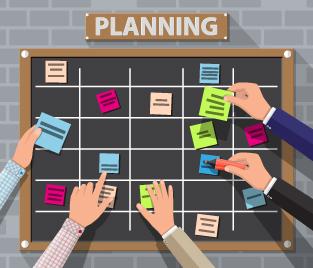 Source: www.mromagazine.com
Aperçu du plan de travail (Work Plan)
Page de Couverture
Acronymes et abréviations
Introduction
Résumé de l'objectif du projet, des réalisations, des opportunités et des défis, période couverte
Contexte opérationnel
Problèmes et tendances dans l’environnement opérationnel qui ont des implications pour la mise en œuvre
Réalisations/Impact
Discussion sur les progrès par rapport aux objectifs, les réalisations/impacts à ce jour et les enseignements tirés
Objectifs et résultats prévus pour l'année
Cela comprend la discussion des hypothèses en place pour obtenir des résultats.
Activités planifiées
Calendrier et ressources
Vérifiez votre Accord ou les directives publiées par l'USAID sur son site internet !
Mesurer l’impact – Plans de gestion des performances (PMP)
Les PMP sont parfois appelés plans de suivi, d'évaluation et d'apprentissage (MEL).

Les PMP ou MEL sont des outils de gestion qui décrivent les indicateurs, les objectifs et les données que vous collecterez et comment vous les collecterez pour mesurer et présenter votre impact.

Les PMP ou MEL couvrent la durée de vie du projet --- ils ne peuvent être révisés que si l'USAID a approuvé les changements dans les cibles ou les indicateurs.
POURQUOI MEL EST IMPORTANT
Un MEL fort facilite une mise en œuvre efficace pour:
● Collecter et analyser systématiquement les informations pour soutenir une prise de décision fondée sur des données factuelles ; et
● Générer un apprentissage pour éclairer l'adaptation d'une activité sur la base de preuves.
Cela vous aide également à maintenir la responsabilité pour :
● Assurer le respect des politiques de l'USAID et des réglementations fédérales ;
● Promouvoir la transparence et la responsabilité ; et
● Fournir une base pour une documentation et des rapports solides.
QUESTION ? : QUE SIGNIFIENT LE SUIVI, L’ÉVALUATION ET L’APPRENTISSAGE ?
Importance pour vous , votre organisation et l'USAID
Une fois qu'une activité est attribuée, le partenaire élabore un plan MEL pour évaluer les progrès vers les objectifs du programme.
● Les données de suivi aident l'USAID et ses partenaires à comprendre si l'activité est sur la bonne voie ou si des ajustements sont nécessaires.
● Les évaluations répondent à des questions critiques liées à la mise en œuvre ou aux résultats de l'activité.
● Apprendre signifie analyser diverses informations pour éclairer les éventuelles adaptations nécessaires pour atteindre les objectifs du programme.
.
Appliquer les leçons apprises pour :
● Rationaliser les processus ● Collecter, analyser et utiliser plus efficacement les données et autres informations ● Engager les acteurs régionaux à comprendre les résultats d'un point de vue local ● Ajuster les processus de reporting ● Adaptez votre programmation pour améliorer son efficacité.
Complexité de la passation des marchés sous USG/USAID
Règles antiterroristes
Dispositions standard de l'USAID
22 CFR 228 – Source et nationalité
Politique propre à l'entité
Principes de coûts
Approvisionnement
Normes éthiques et conflits d’intérêts
2 CFR 200
Normes d'approvisionnement
Normes éthiques et conflits d’intérêts
Question en  Plénière 2
Question en Plénière 1
M. Robert est Coordonnateur de Zone au bureau de Karuzi (au Nord du Burindi ). Selon son DOA, il peut approuver les dépenses à hauteur de 3,5 millions de francs burundais . Pour toute dépense au-delà de ce montant, le dossier d'achat doit être transmis à son supérieur hiérarchique au bureau de la coordination à Bujumbura.
Pour le démarrage d'une activité urgente sur la prévention du paludisme, le projet doit être approfondi des moustiquaires dans les plus brefs délais. Le coût des kits s'élève à 9 200 000 Francs Burundi et nécessite donc l'approbation de son supérieur. Considérant l'urgence, le délai de livraison et de l' éloignement du bureau, Sous la pression du Directeur, il divise l'achat en trois lots , chacun inférieur à 3,5 millions de Francs Burundi et qu'il puisse les valider lui-même.
Le caissier du bureau de Rutana (Est Burundi) demande l'approvisionnement de la caisse mensuellement pour un montant de 4 millions de Franc Burundi. Au cours du mois Décembre 2023, une dépense urgente s'est présentée au caissier M. Samuel.
En l'absence de son supérieur hiérarchique, Samuel décide de prendre 230 000 Francs Burundi de la caisse afin de payer une ordonnance et des soins pour sa mère. Il a pu rembourser les fonds une semaine avant de soumettre la demande de réapprovisionnement de la caisse.
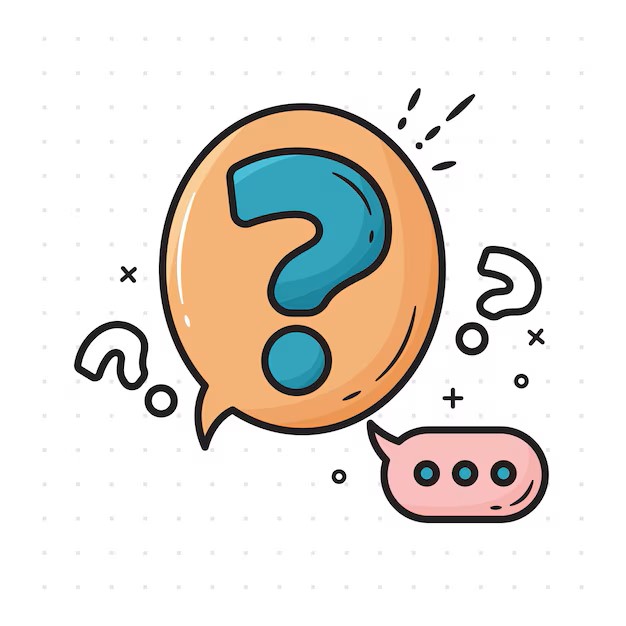 Qu’est ce Fraude et corruption ?
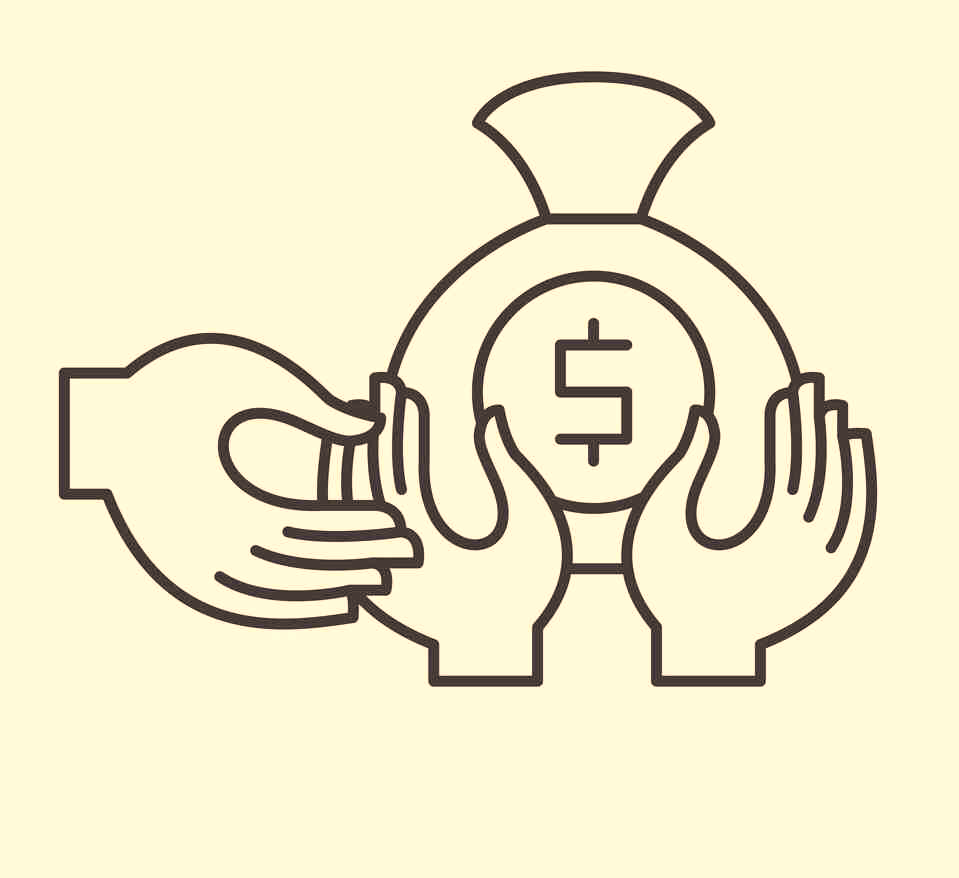 Selon l'USAID , la corruption peut prendre de nombreuses formes , notamment les délits financiers et non financiers .

Voici quelques exemples de corruption :
Fraude en matière de passation des marchés publics : cela peut inclure 
l'acceptation inappropriée d'offres tardifs ,
la falsification de documents ou la modification des offres une fois que les prix des autres soumissionnaires sont connus .
Pots-de-vin et gratifications,
Népotisme
la corruption
Détournement de fonds
Vol
Substitution de produits
[Speaker Notes: Maintenant que nous avons défini les principes fondamentaux, parlons de la création d'une proposition techniquement solide.

Tout d’abord, assurez-vous de faire vos recherches. Vous souhaiterez faire référence à toutes les évaluations ou recherches menées par votre organisation en rapport avec le problème abordé par votre proposition afin que vous puissiez afficher votre compréhension approfondie des questions sur lesquelles se concentre l'appel d'offres. En plus de la base de connaissances de votre propre organisation, de nombreuses informations sont disponibles sur le Centre d'échange d'expériences de développement de l'USAID (également connu sous le nom de DEC), telles que les rapports finaux, afin que vous puissiez tirer parti des leçons apprises.

Lorsque vous organisez des réunions ou des ateliers de conception, assurez-vous de constituer une équipe qui apporte les bonnes compétences. Il s'agit de développer des interventions qui répondent à ce que demande le donateur et d'envisager des approches innovantes.]
Causes et Présurceurs
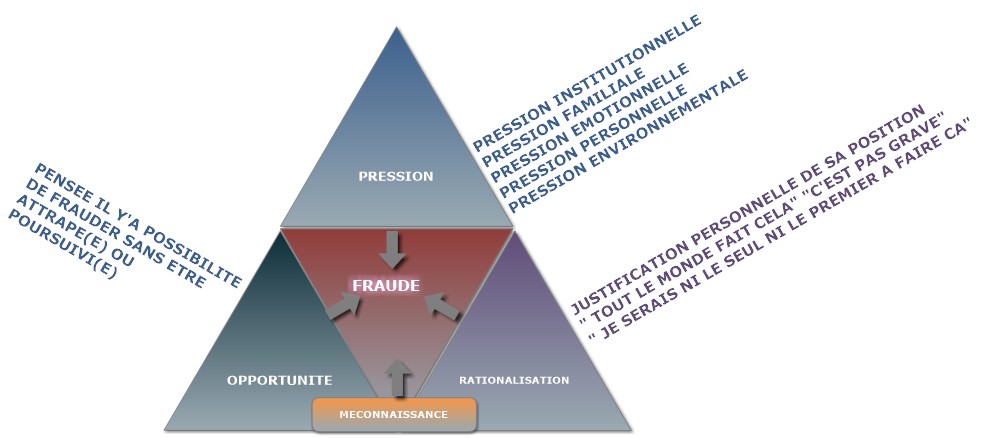 Mesures Préventives et Gestion
Mettre en place d'un système d'alerte (Hotline)
Mettre en place des règles claires sur l'éthique, la fraude et la corruption
Clarifier dans le manuel de Procédures les mesures idoines pour chaque mauvais comportement
Informer er Former le Personnel et les Partenaires sur les règles et procédures organisationnelles y affèrent
Assurer un engagement individuel : Signature de la réglementation en place
Faire des sessions de rafraichissement régulières sur la réglementation en vigueur
Informer immédiatement l'USAID de toute fraude, ou situation potentielle
Rassurer le Personnel, Partenaires et tout associé d'une dénonciation sera professionnellement traité et sans réprimande
Exercice 1 : COMPRENDRE LES TERMES DANS LA GESTION DES PROJETS USAID
Couts indirects ?
Fonds de contrepartie
LOI SUR FLY AMERICA ?
Des couts interdits ?
Source interdite ?
Contribution en Nature ?
DEC : Centre d'Echange d'Expériences de Développement
Cout Refusé?
NICRA ?
AOR ?
Appel d'Offres : RFP?
LISTE DES PARTIES EXCLUES ?
Demande d'Application : RFA?
Cout inacceptable ?
Audit?
Subventions ?
PRIME (DESTINATAIRE) ?
Code de Réglementation Fédérale ?
Modification?
FERMETURE ?
EXERCICE FISCAL ?
Cout Admissible ?
ACQUISITION?
ASSISTANCE?
CODE GÉOGRAPHIQUE ?
Formulaire 1420 ?
Vérifications nécessaires (Due Diligence) ?
Articles restreints ?
DÉCLARATION D'IMPÔT ÉTRANGER ?
MARQUAGE ?
SF-425 ?
TAUX DE CONSOMMATION ?
REVENU DU PROGRAMME ?
M&IE ?
Des couts partages ?
PERSONNEL CLÉ?
FRAIS D'EXTENSION SANS FRAIS ?
MERCI POUR VOTRE ATTENTION!
Cette publication a été rendue possible grâce au soutien du peuple américain par l'intermédiaire de l'Agence des États-Unis pour le développement international (USAID) et du Plan présidentiel d'aide d'urgence à la lutte contre le sida (PEPFAR). . Son contenu relève de la seule responsabilité d' IntraHealth International et ne reflète pas essentiellement les opinions de l'USAID ou du gouvernement des États-Unis.
‹#›